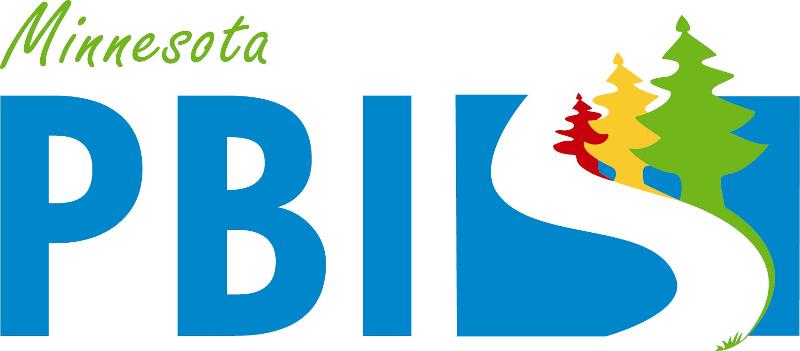 Day 3
PBIS Team TrainingSAS & TFI Results Action Planning
[Speaker Notes: UPDATED October 2019]
Pull All TFI Reports and Review 
As a Team
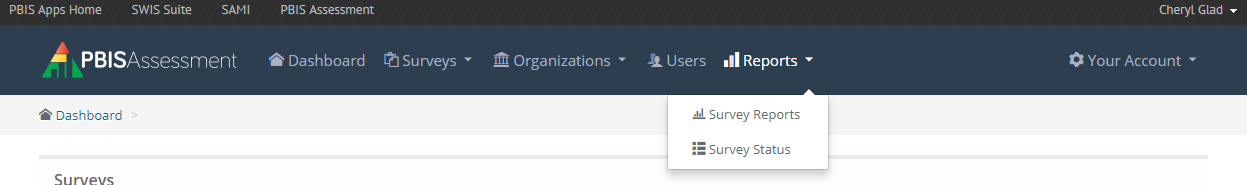 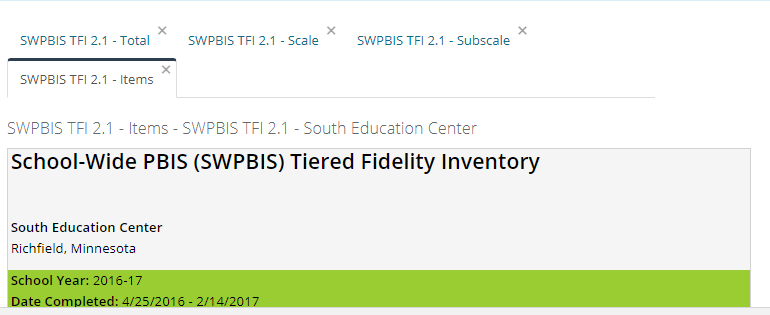 Total
Scale
Subscale
Items
Total Report
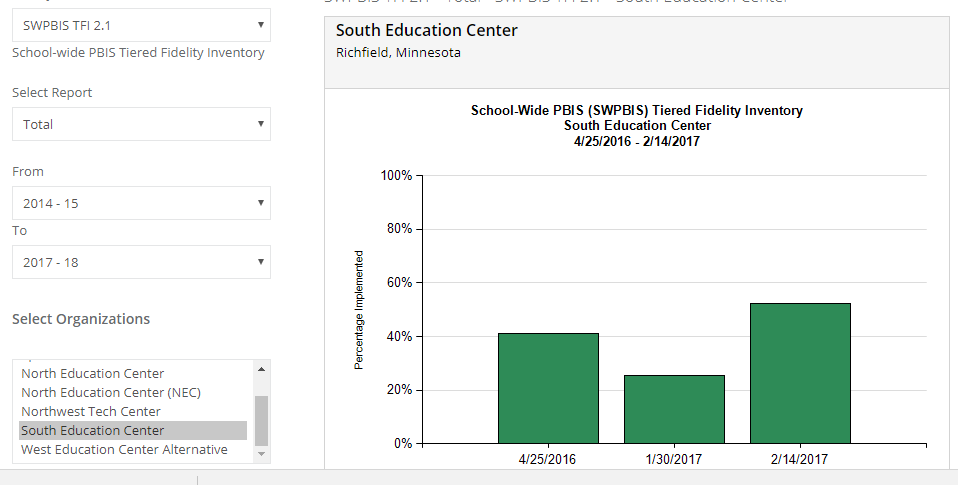 Scale Report
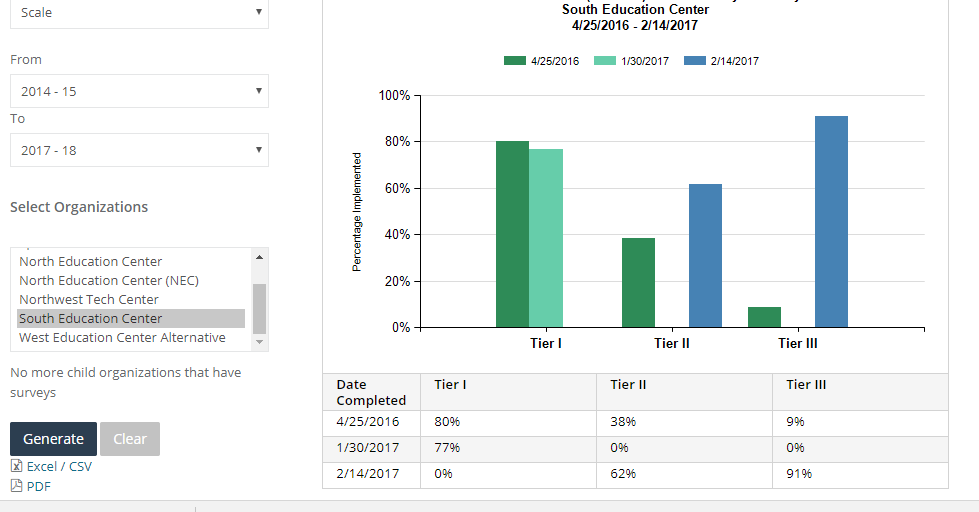 Subscale Report
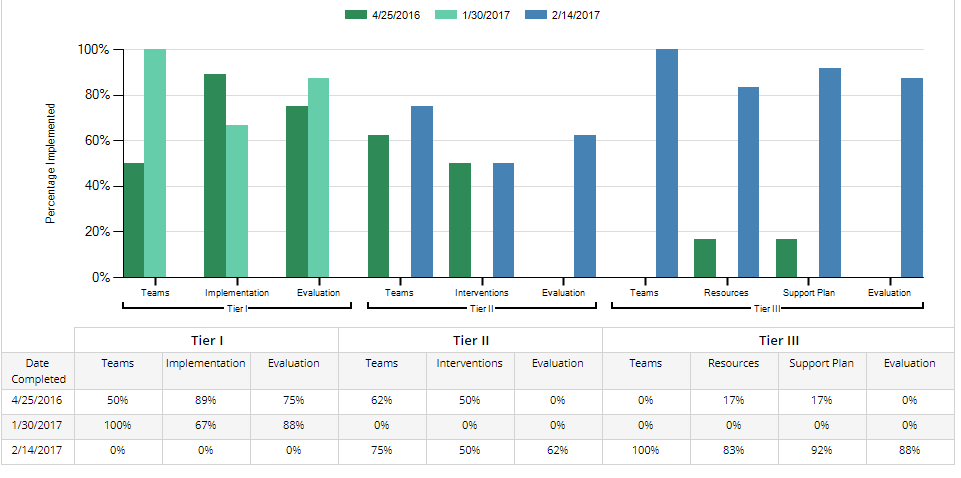 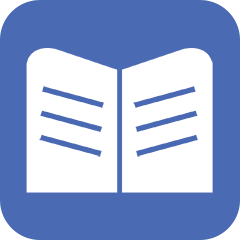 Self-Assessment Survey (SAS)
WHAT: Annual assessment of staff perception of PBIS implementation

WHO: All school staff 

WHEN: By November 1 and May 1

WHY: Shows how well adults understand and are implementing with PBIS
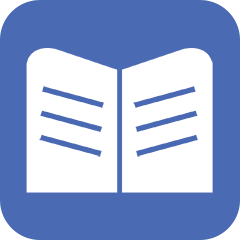 Sample SAS Item Analysis Report
What do you see? How is this helpful?
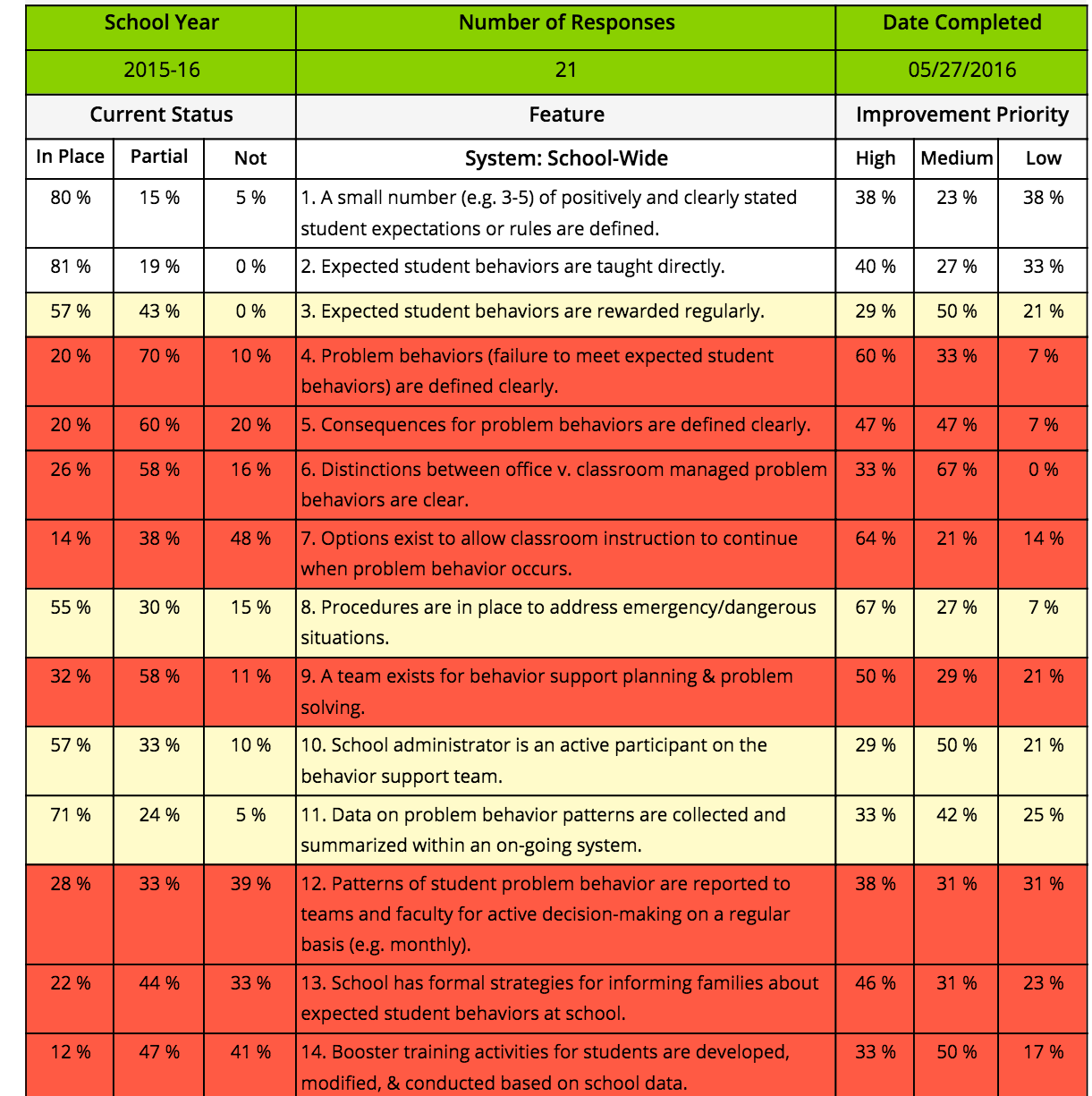 Self-Assessment Survey (SAS)
Annual fidelity measure that allows all staff to evaluate the status and need for improvement on the following systems:
School-wide
Non-Classroom
Classroom
Individual 
Results can be used with the TFI results for a comprehensive view of Team and Staff implementation perception.
Self-Assessment Survey (SAS)
Action plan with the results.  Once the survey has closed, the PBIS Team should view the results and make an action plan for continuous improvement.
Suggestions Include:
Compare results with the TFI and prioritizing action items (http://bit.ly/TFISASCrosswalk)
Summarize data and bringing back to staff to pick the top 3 areas of focus
Add priority items to your next meeting agenda
Pulling Up the Results
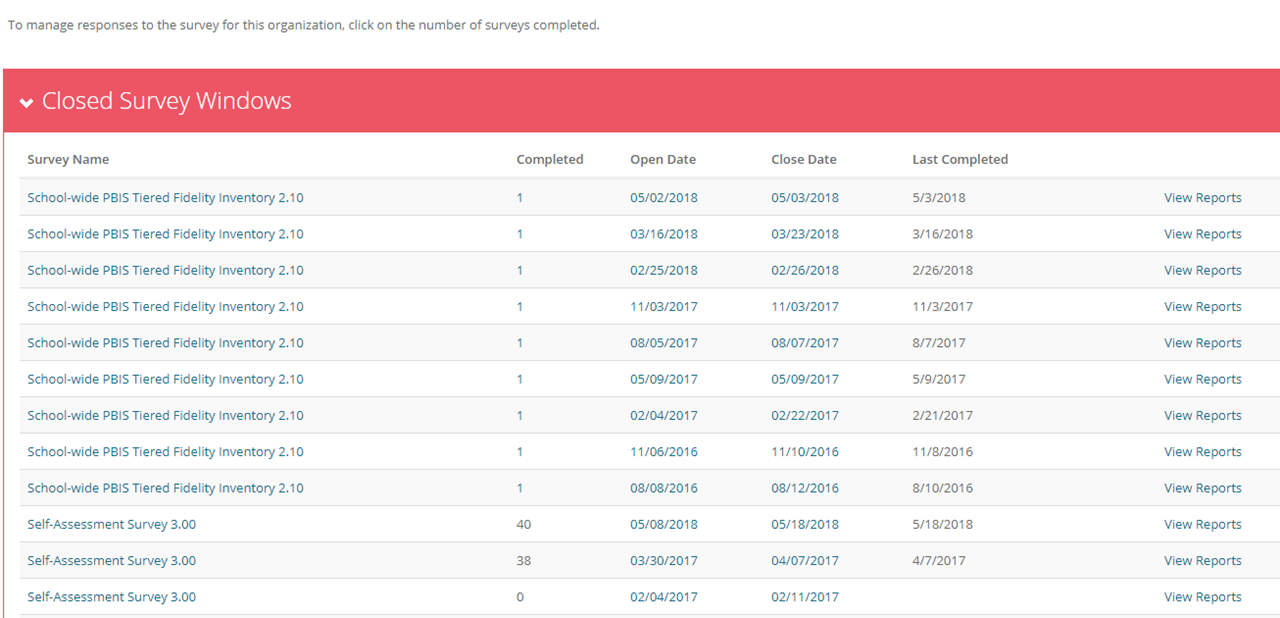 Report Options Menus
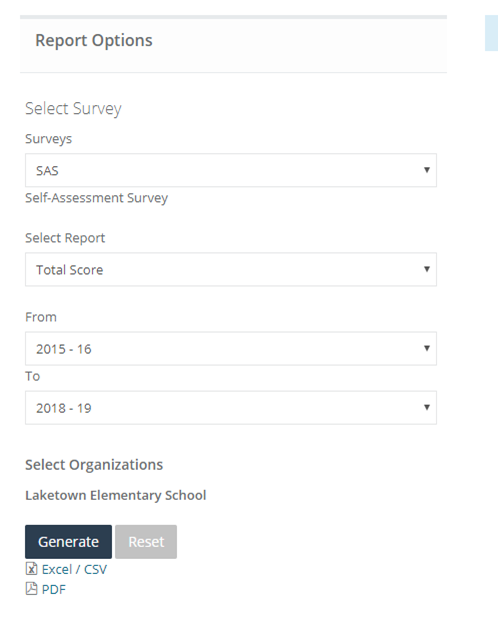 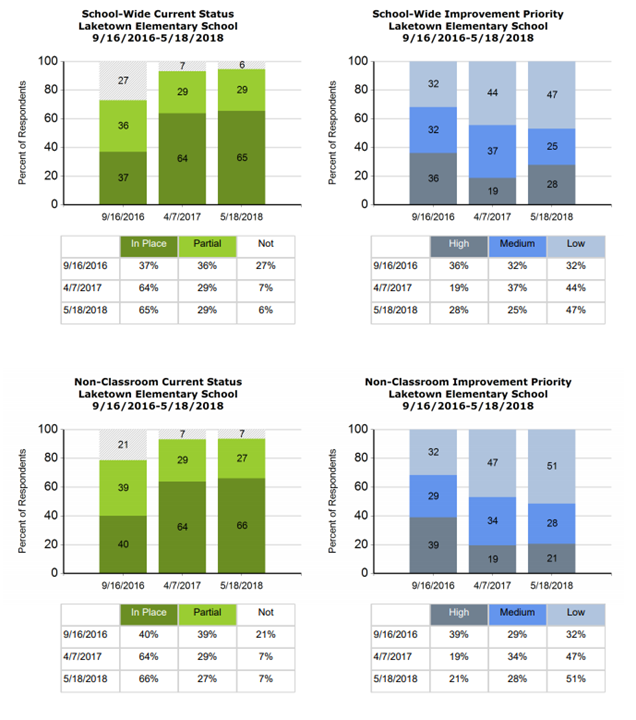 Total Score
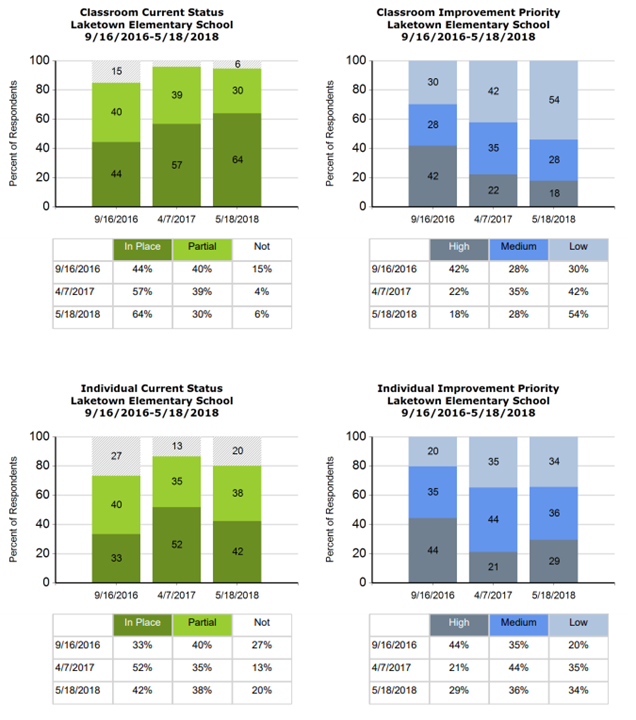 Total Score
School-wide Systems Subscale
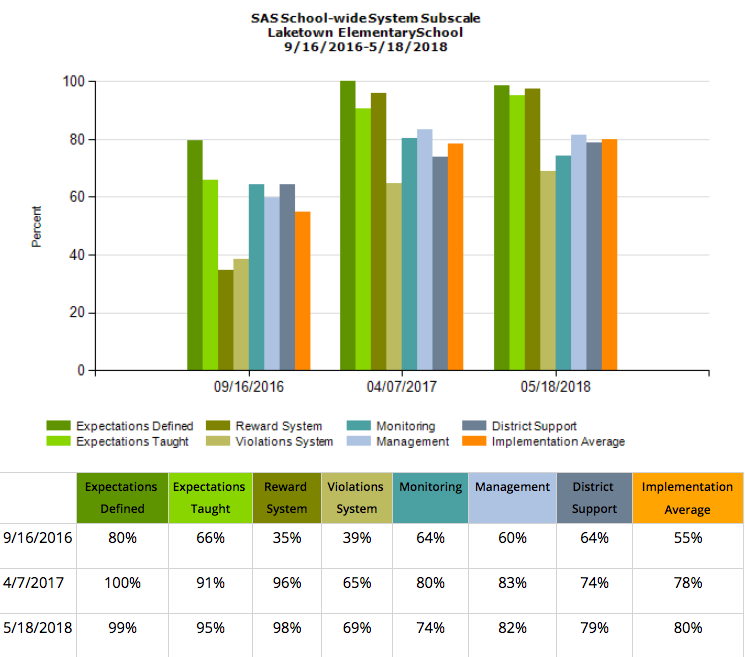 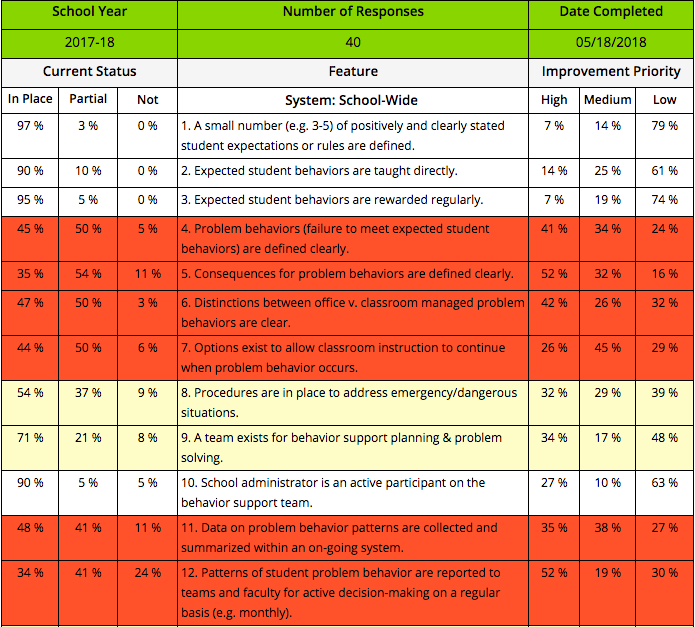 Items
Items
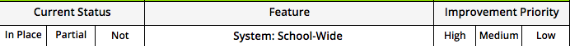 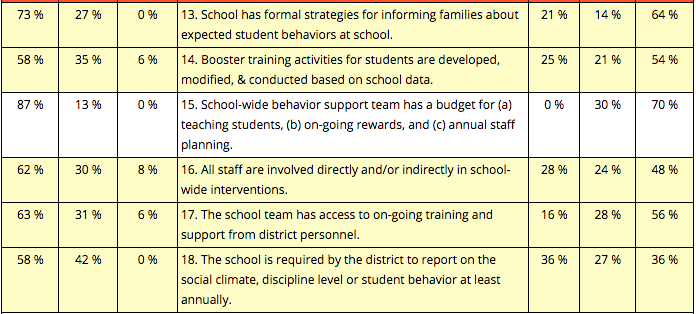 SAS Action Planning Document
Action Planning
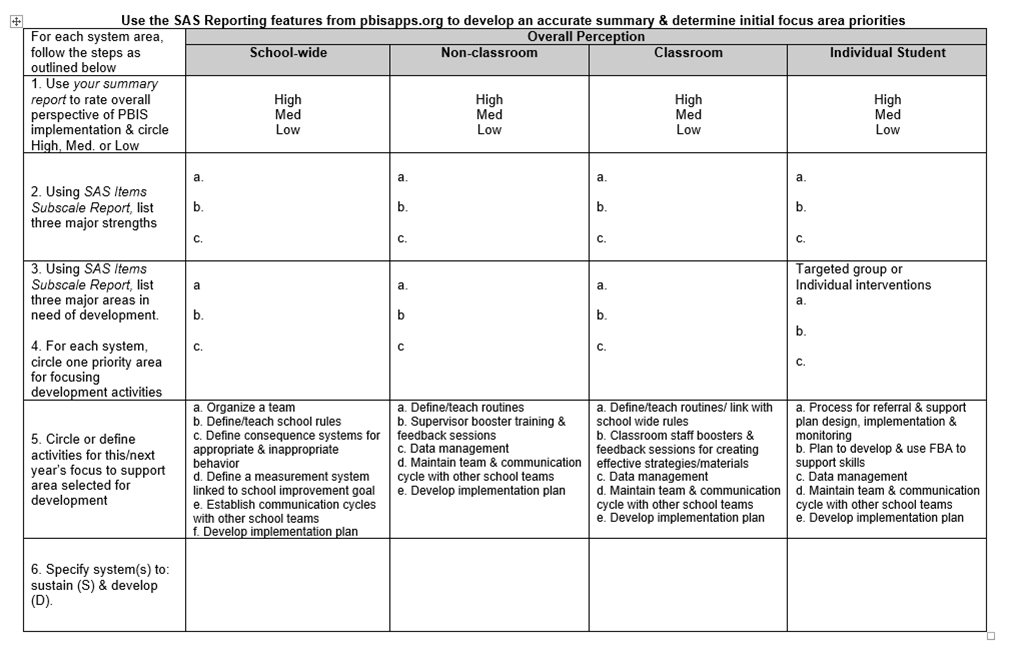 Additional Feedback/Narrow Goals
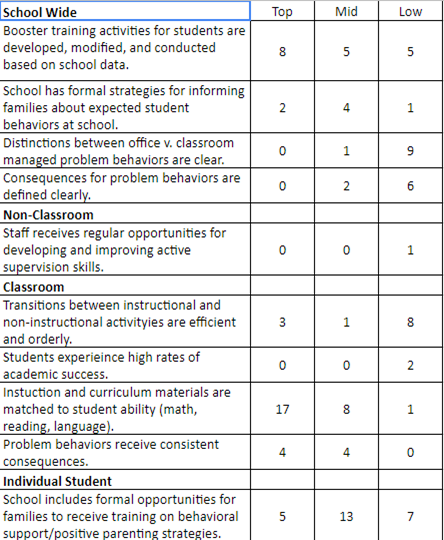 Bring your top 12 items for improvement (taken from the action planning doc) back to your staff.
List out the 12 items
Give each staff 3 colored dots



Have staff place their dots on items for improvement
Take this back to the team in a summary doc
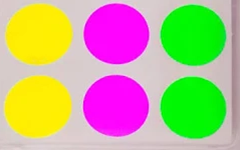 Top
Middle
Low
SAS & TFI Crosswalk
Using Both the SAS & TFI
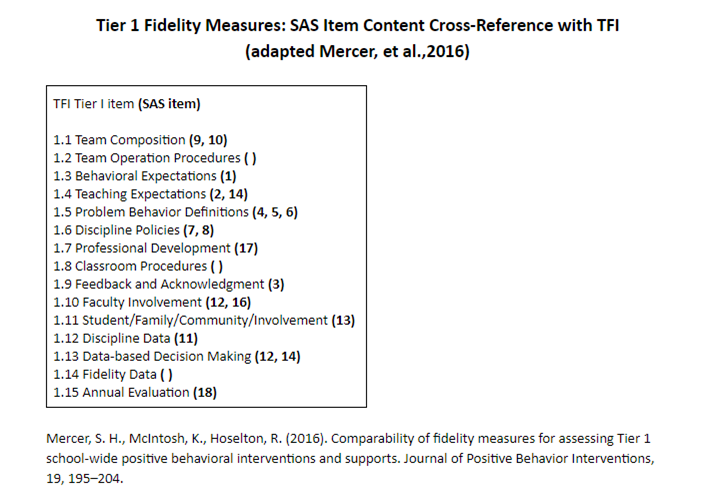 Using Both the SAS & TFI
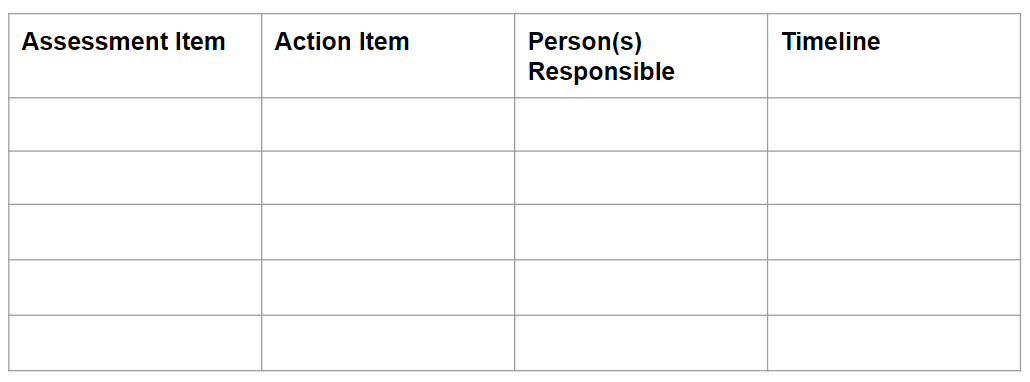 Resources
How to Give the SAS
SAS Cheatsheet
SAS Action Planning Document
SAS & TFI Crosswalk
TFI Manual
TFI Action Planning Document
How-To-Navigate PBIS Assessment